Relatório de
Atividades
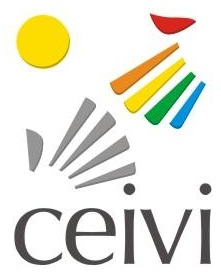 MAIO
2019
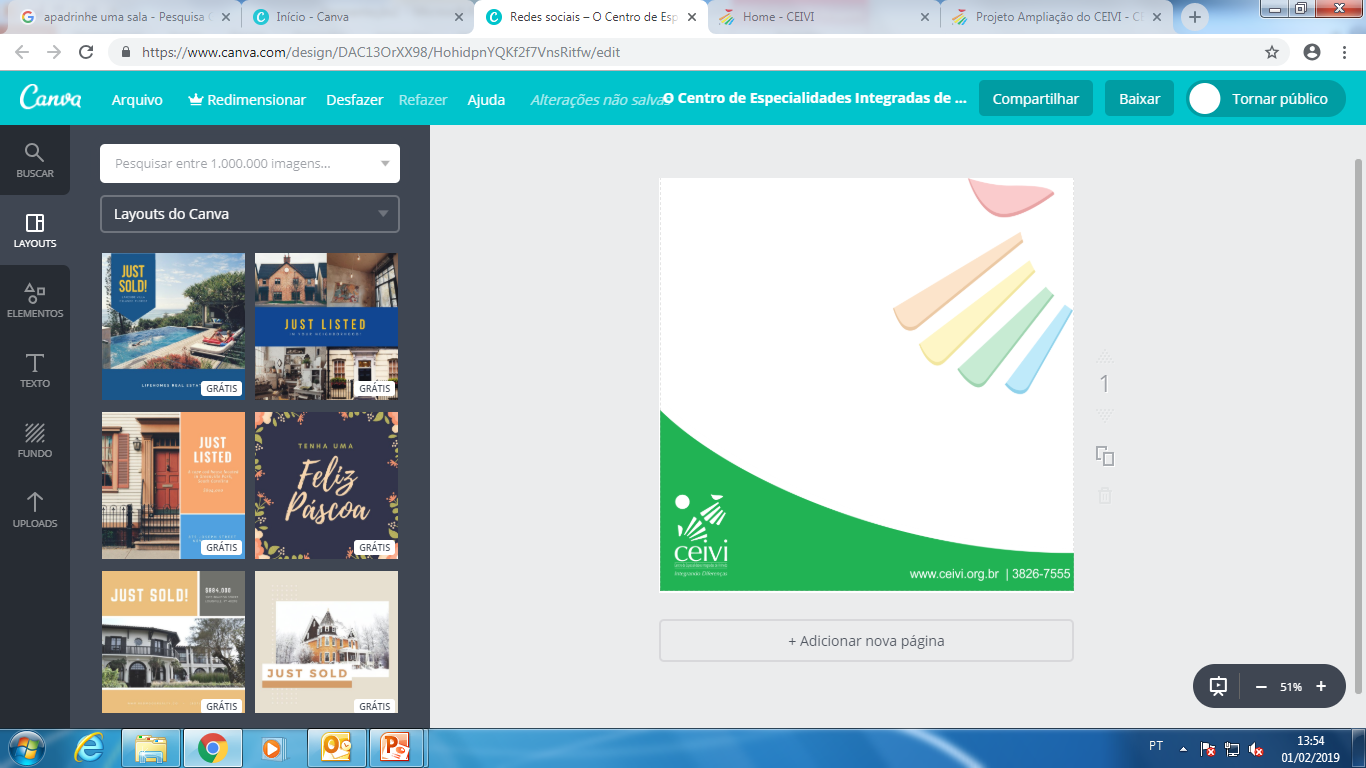 Governância Institucional
40 reuniões de equipe
Participação na reunião mensal da FEAVIN;
Realização do Saldão Solidário;
Participação no Evento Mercatto;
Reunião com Jurídico da PMV referente à Planta da Ampliação;
Reunião de Diretoria;
Organização do Chá Solidário;
Acompanhamento da obra de ampliação;
Participação do CEIVI nos Conselhos de Assistência Social , Pessoa com Deficiência, Educação e Criança e Adolescente; 
Visita ao CEIVI do Padre Emerson da Paroquia;
Reunião com o Secretário Eduardo Gallasso sobre CEBAS-CEIVI;
Reunião com empresa Every  Denisson;
Plano de Comunicação CEIVI;
Elaboração do  Planejamento Estratégico;
Reunião Secretaria de Saúde para definir  atendimento da Lista de Espera;
Elaboração da Prestação de Contas “Selando Parcerias” PMV;
Reunião Mensal do grupo gestor; 
Fechamento do Relatório Anual/2018;
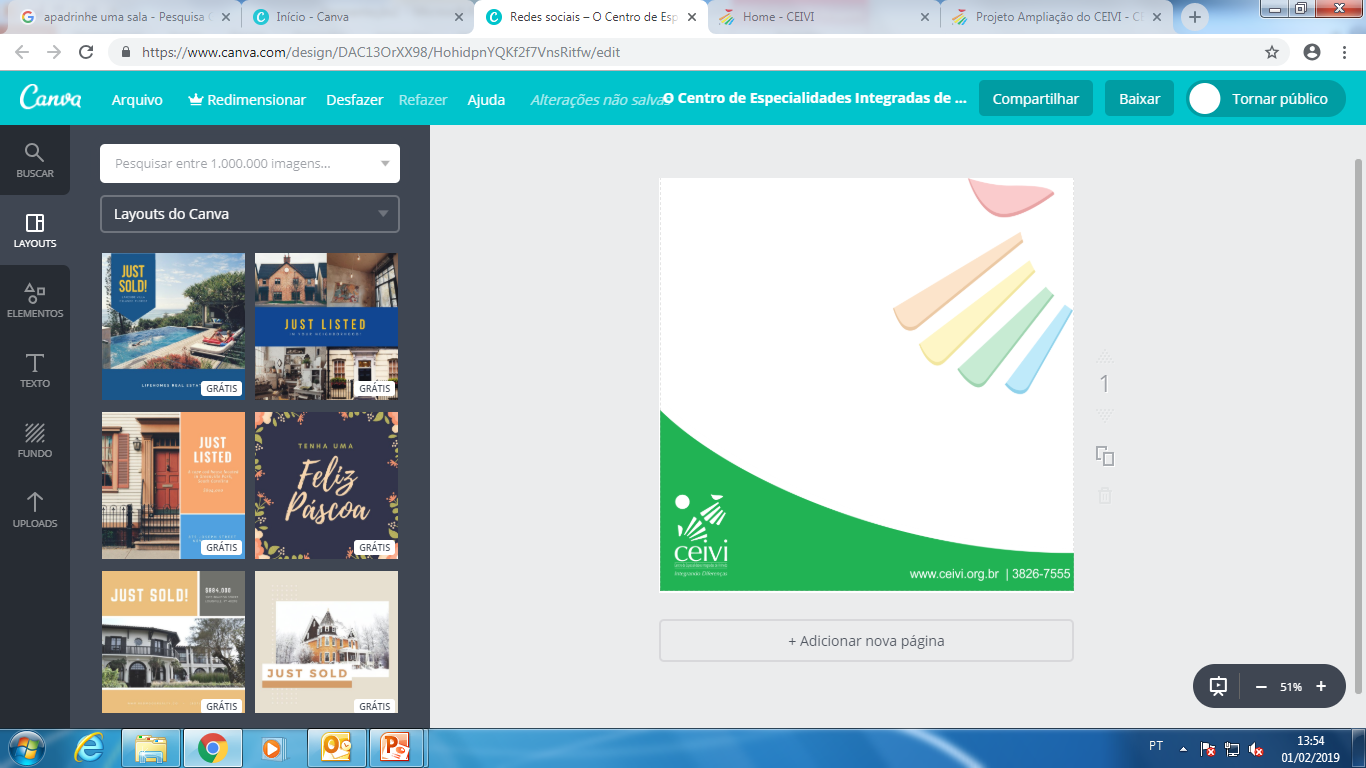 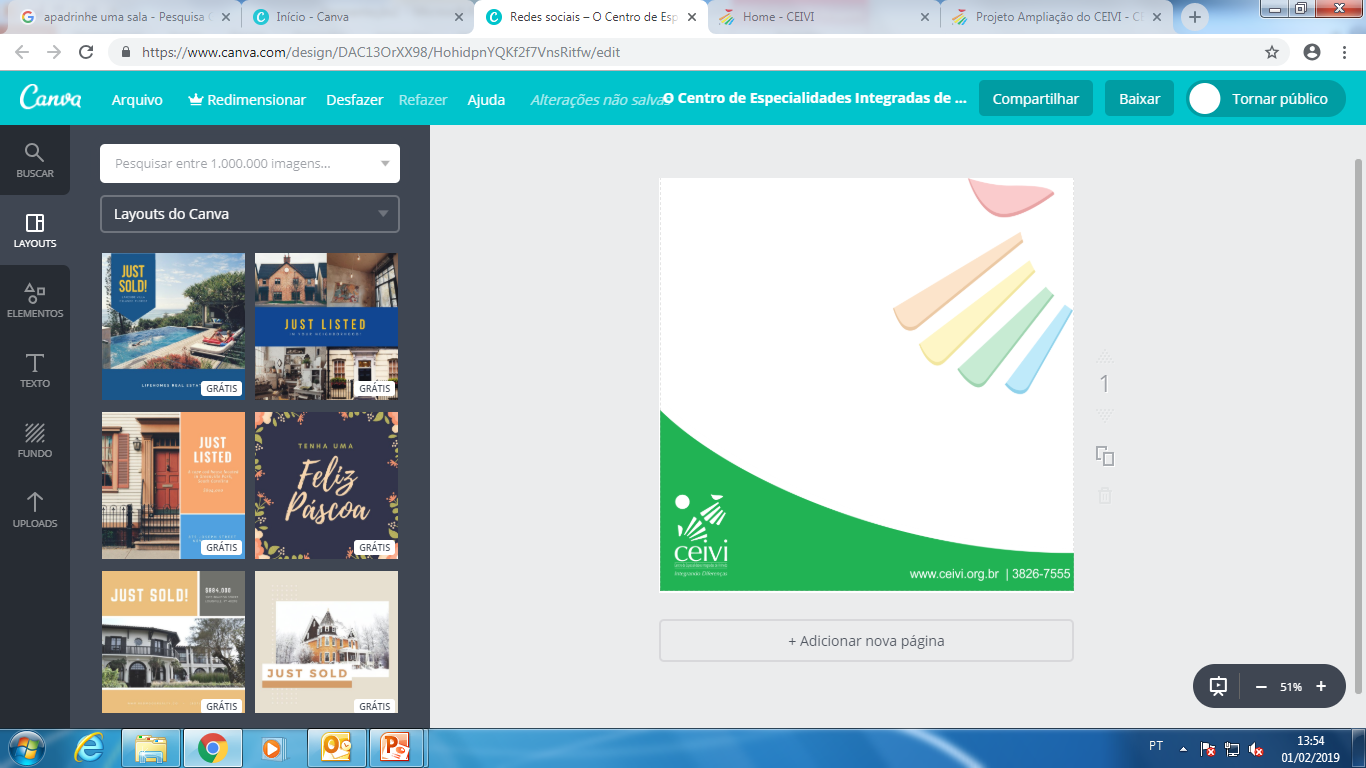 Coordenaria de Atendimento e Garantia de Diretitos
Atendimento/Serviços Prestados
Dados Gerais:

292 pessoas beneficiadas;
             137 pessoas com deficiência;
             155 famílias;
3.232 atendimentos realizados de Habilitação e Reabilitação;
501 atendimentos as Famílias;
01 atendidos desligados;
01 novos atendidos ;
82% de frequência nos atendimentos (sem as faltas justificadas esse número alcança 90%);
81 lista de espera para atendimento;
43 documentos expedidos;
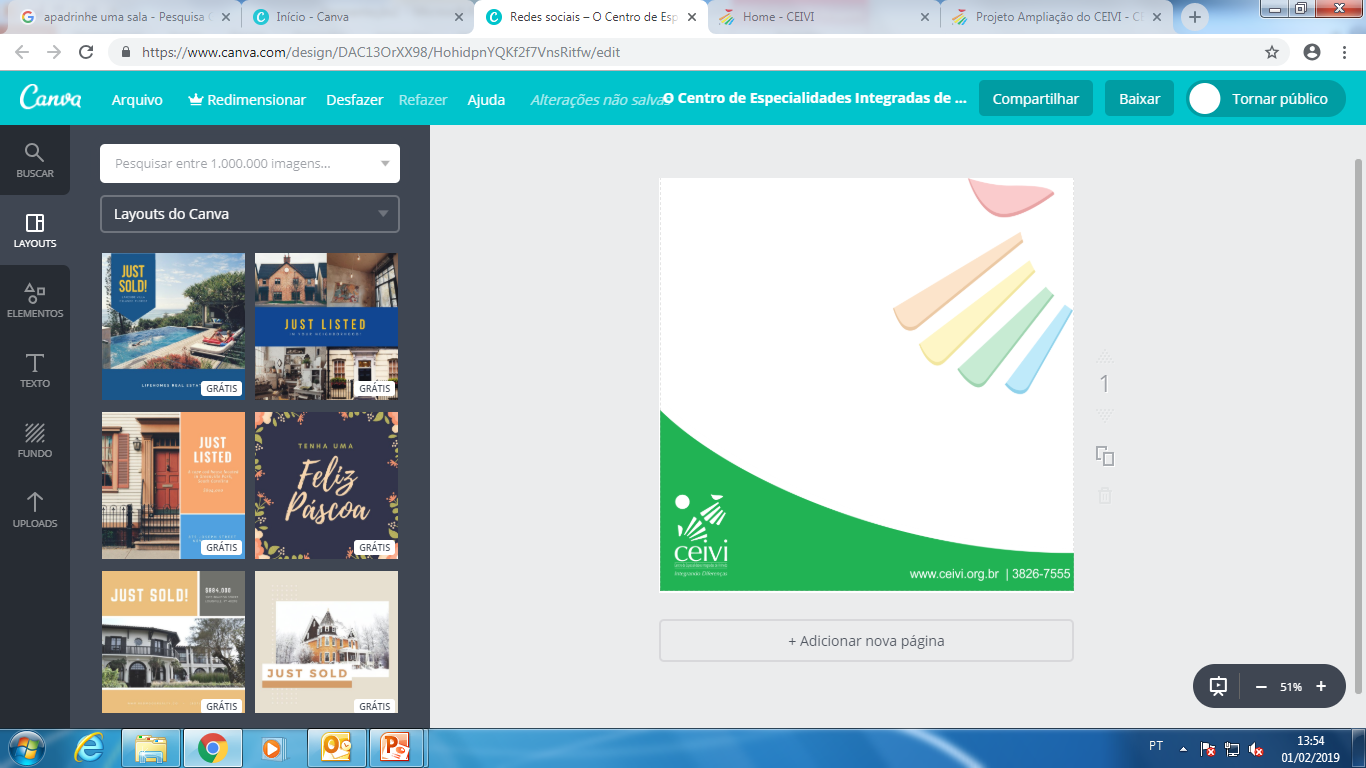 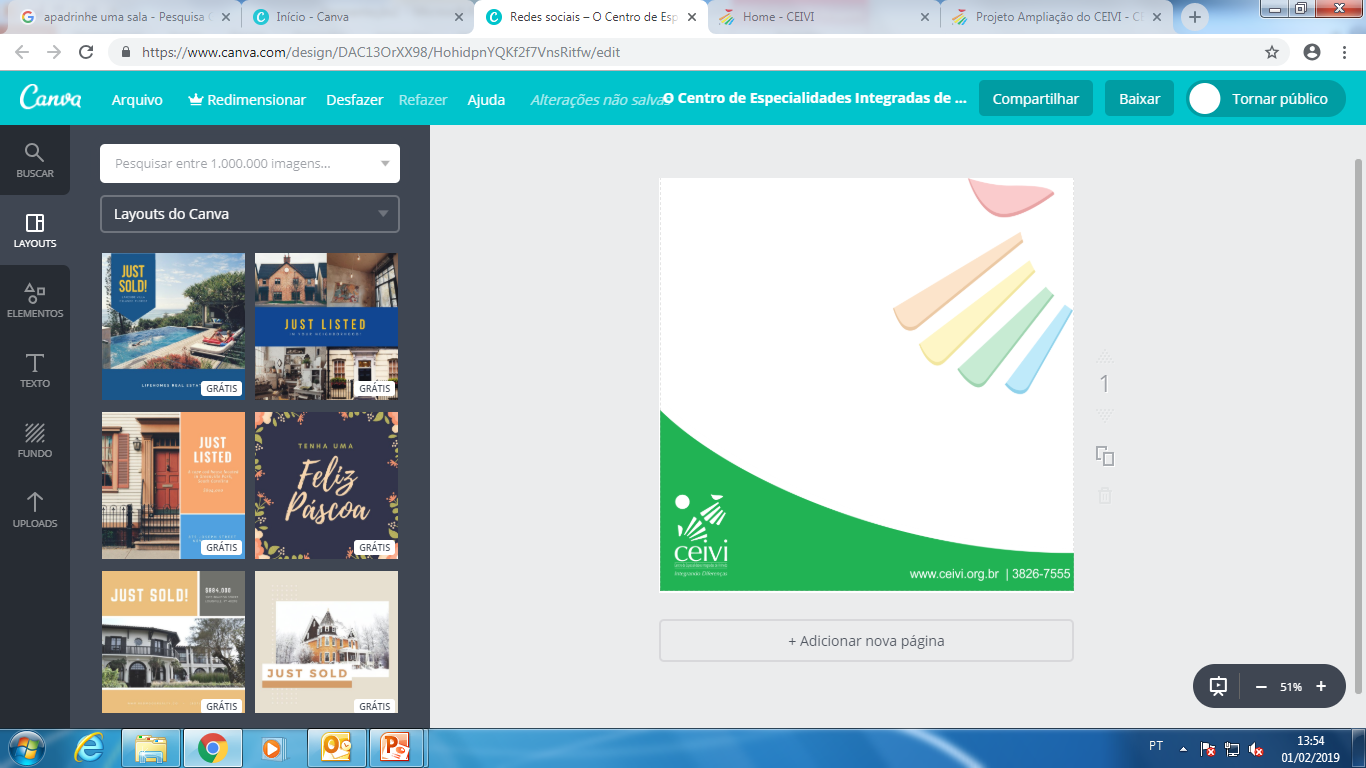 Áreas de Atendimento à Deficiência/TEA
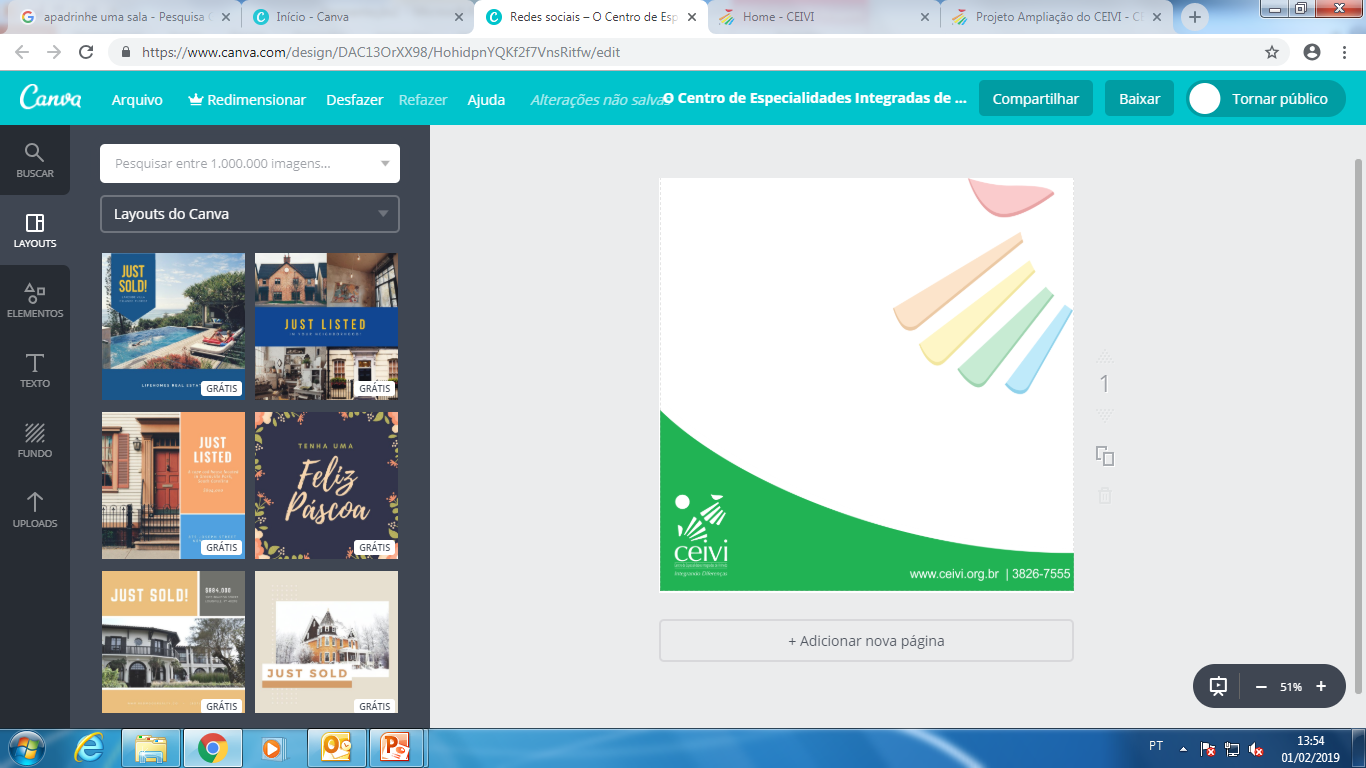 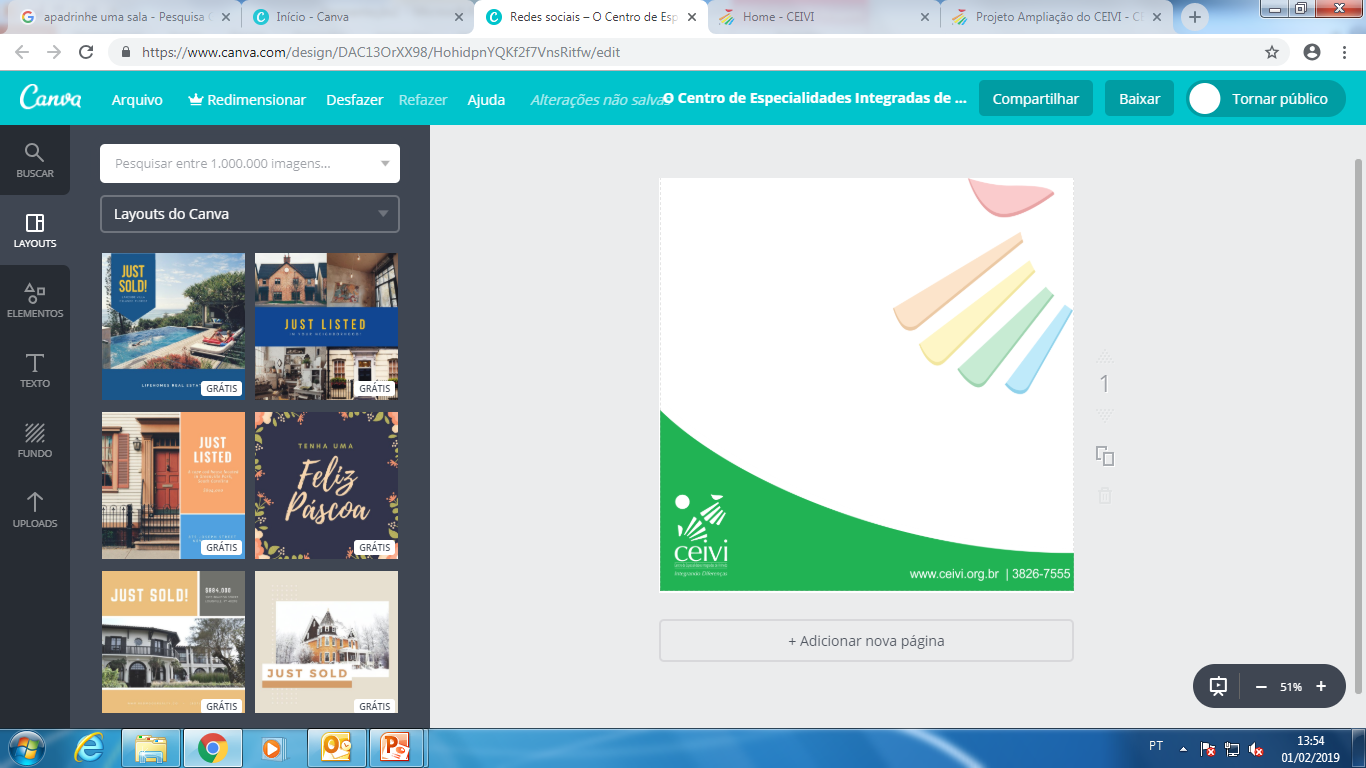 Áreas de Atendimento à Família
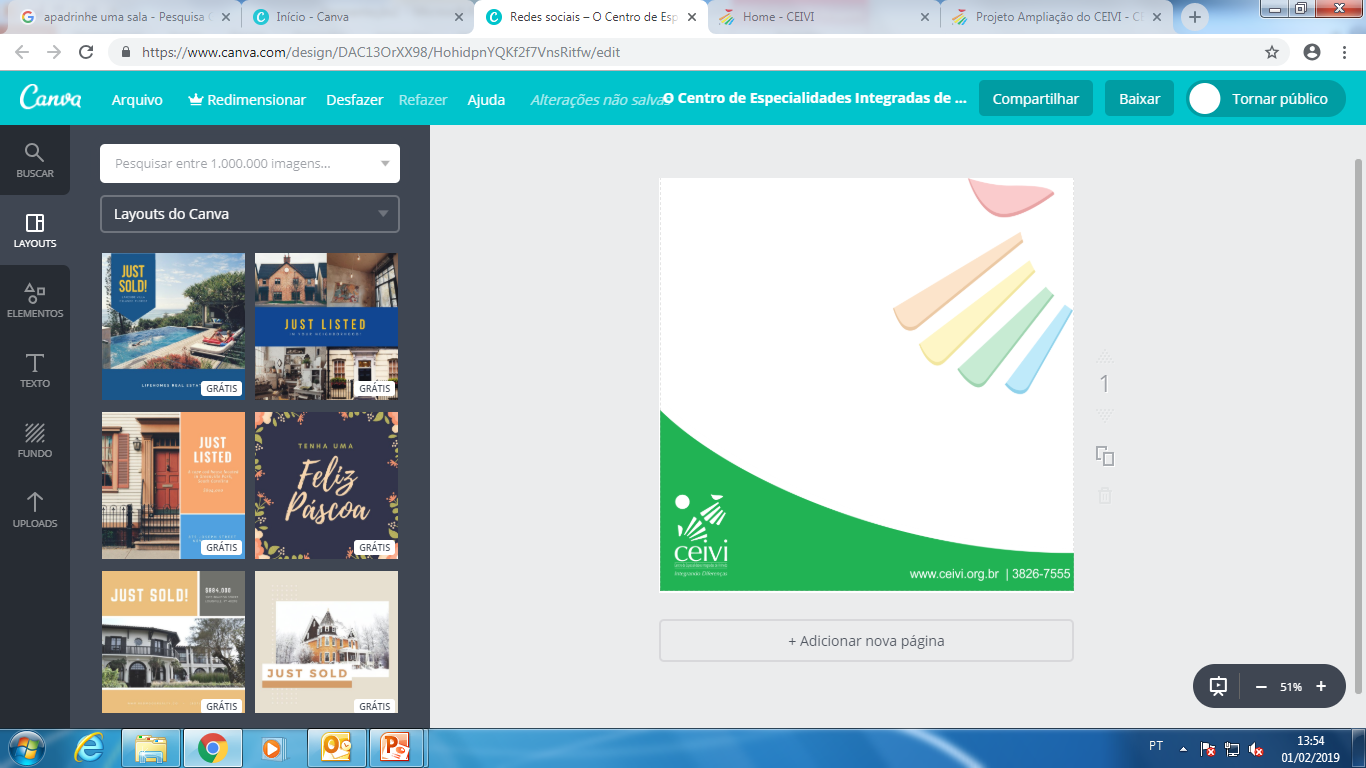 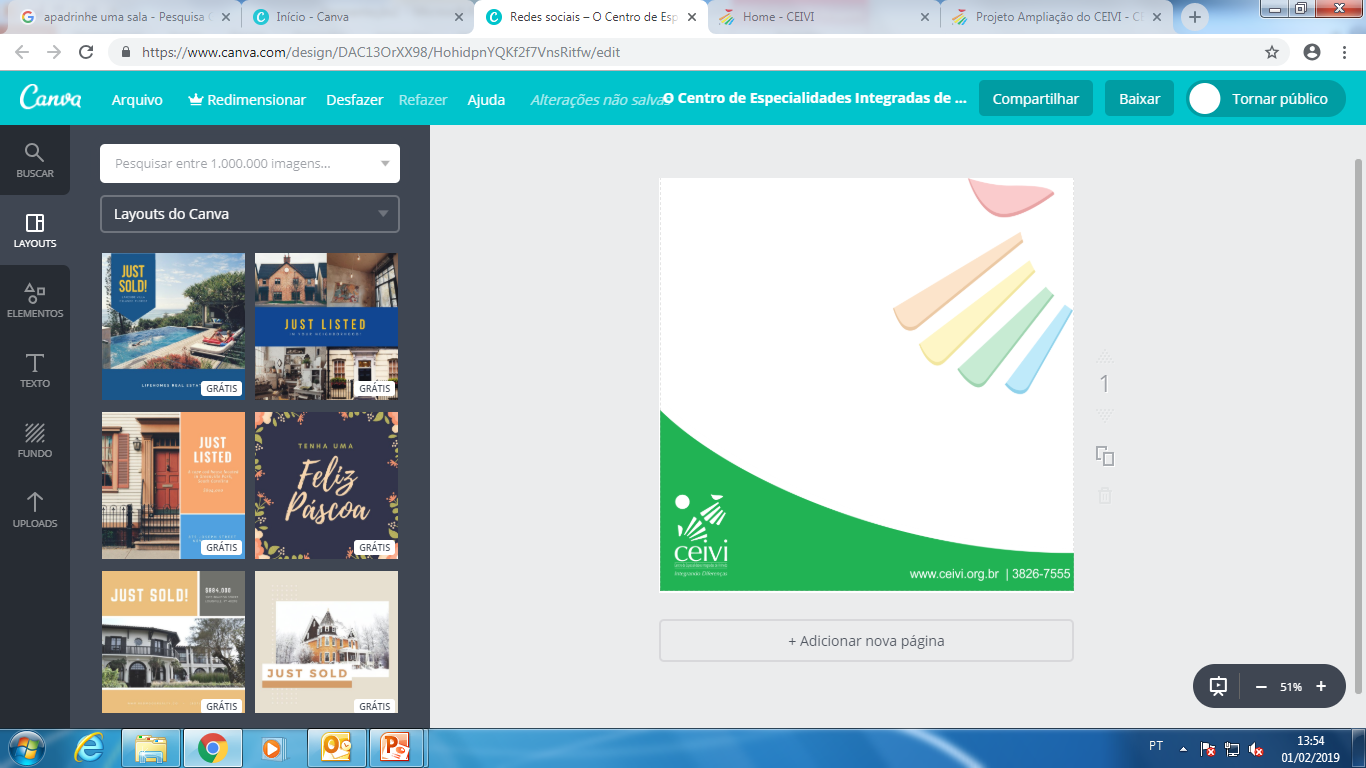 Serviços Oferecidos
Diagnóstico e Avaliação Clínica:
Atividades:
5 Fechamento de diagnóstico( 2 Elegíveis;  3 Não Elegíveis);
6 triagens médicas;
9 acolhimentos para os casos iniciando a triagem;

Estimulação e Reabilitação:
-    113 Atendidos
Atividades:
-    Orientação as famílias para condutas em domicilio

Atenção ao Escolar:
-    104  pessoas atendidas e inclusas;
Atividades:
07 Orientações realizadas;

Vivências 
-    13 Atendidos; 

Prevenção:
-     24 Atendidos no Mês;
Atividades:
67  ações realizadas (contatos, orientações, etc);

Empregabilidade:
Atividades:
-     13 Atendidos 
Atividades:
-     10 Reunião inicial/Orientações/contatos:

* O mesmo atendido pode se beneficiar de mais de um serviço;
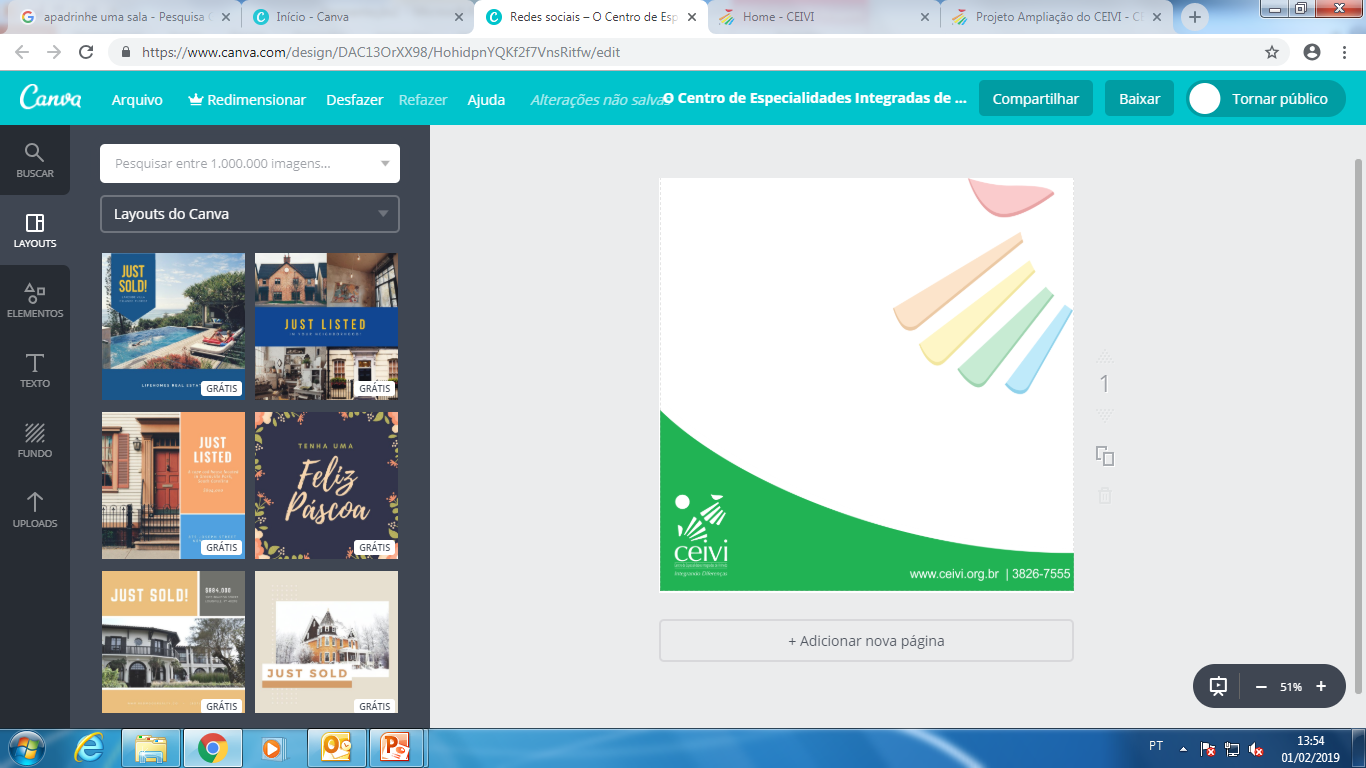 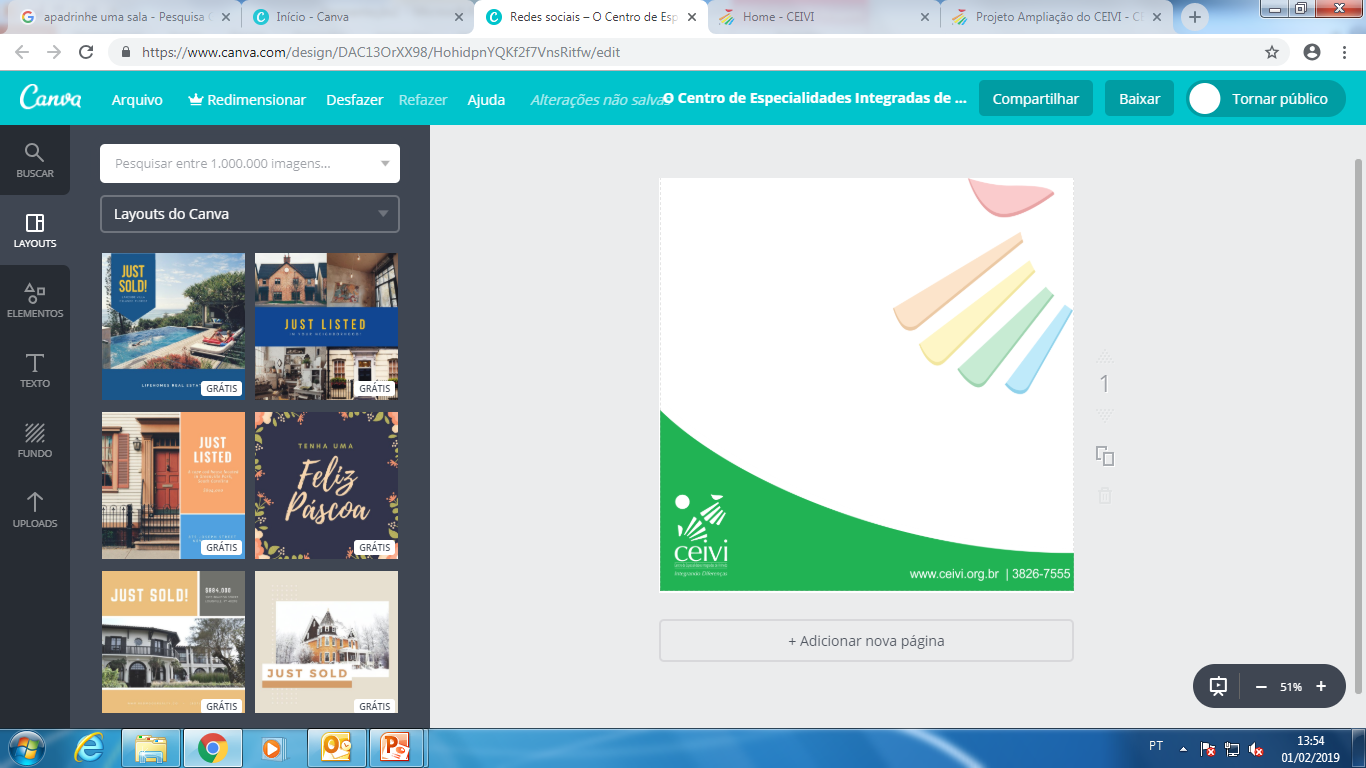 Contratação/Demissão:
     1 novo funcionário: Operadora de telemarketing

Benefícios/Funcionários:
Cartão refeição - 27
Cartão Alimentação - 7
 UNIMED – 11
 Uniodonto - 21
 Auxílio Creche -  4

Orientações/Intercorrências  funcionários: 24
Gestão de Pessoas
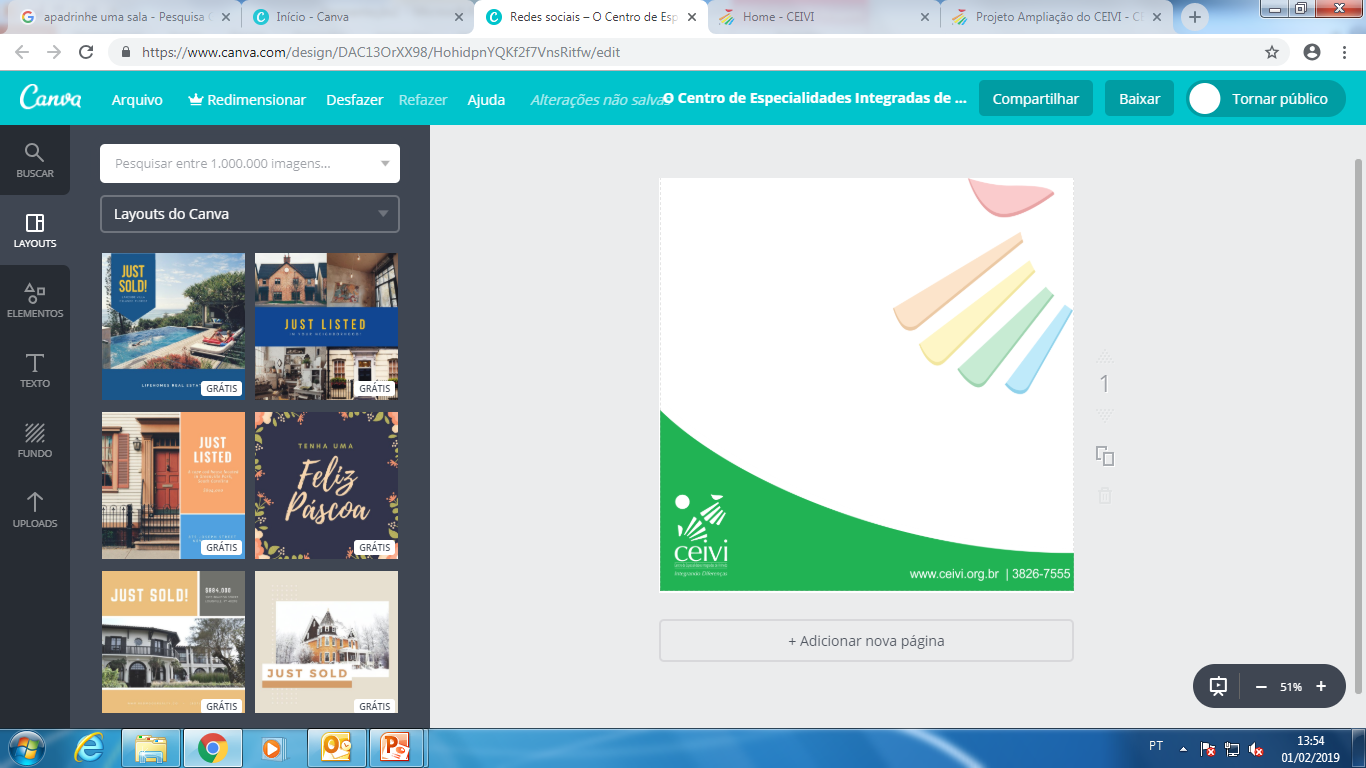 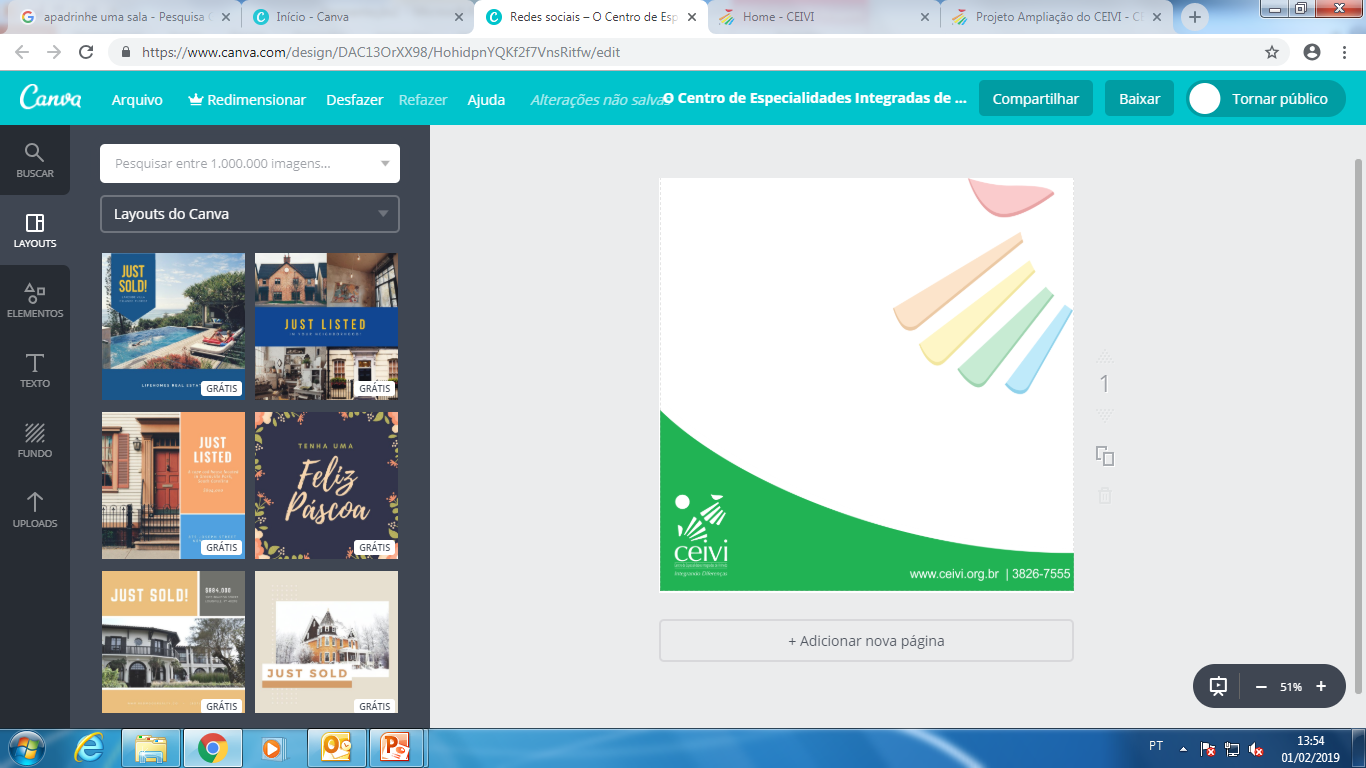 Gestão Financeira
Receitas – R$ 249.160,28
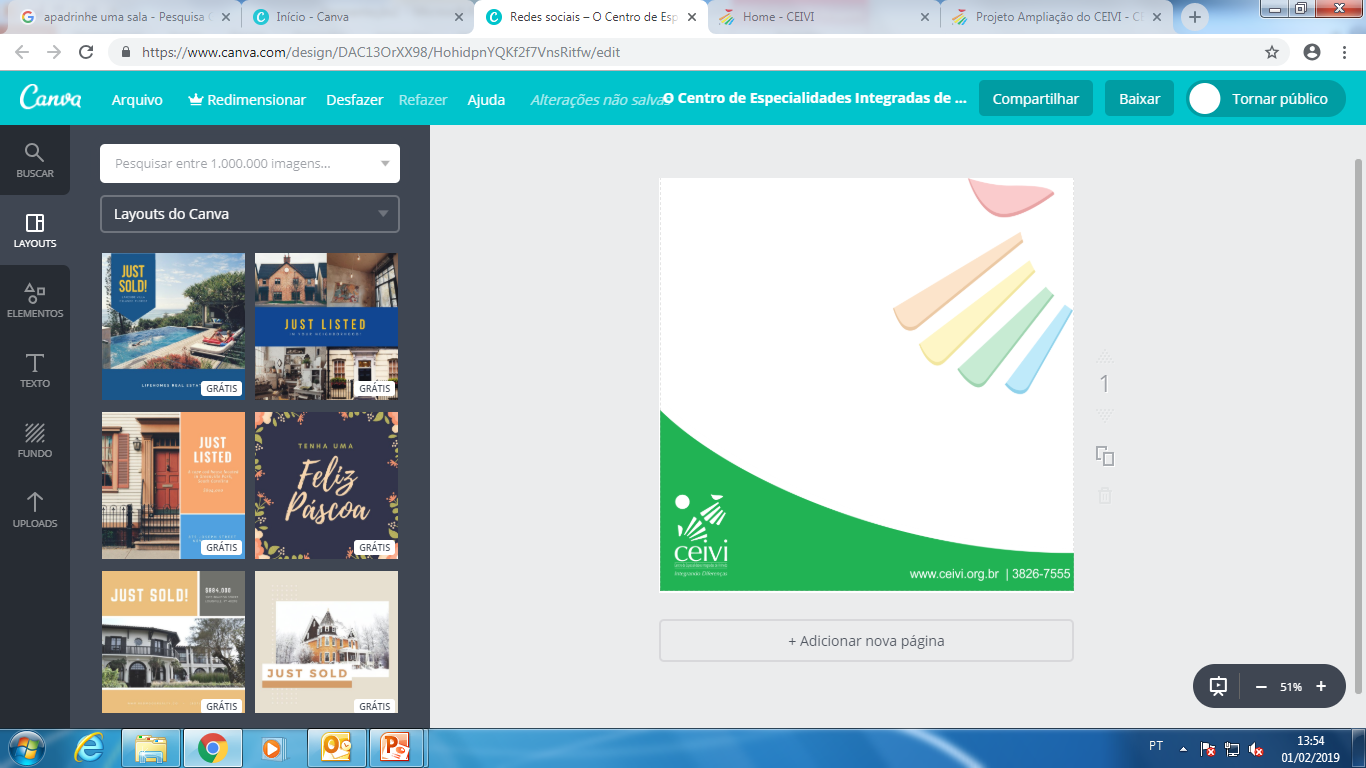 * Todo o valor captado  com a venda de serviço, foi  diretamente utilizada  nas despesas dos atendimentos  filantrópicos;
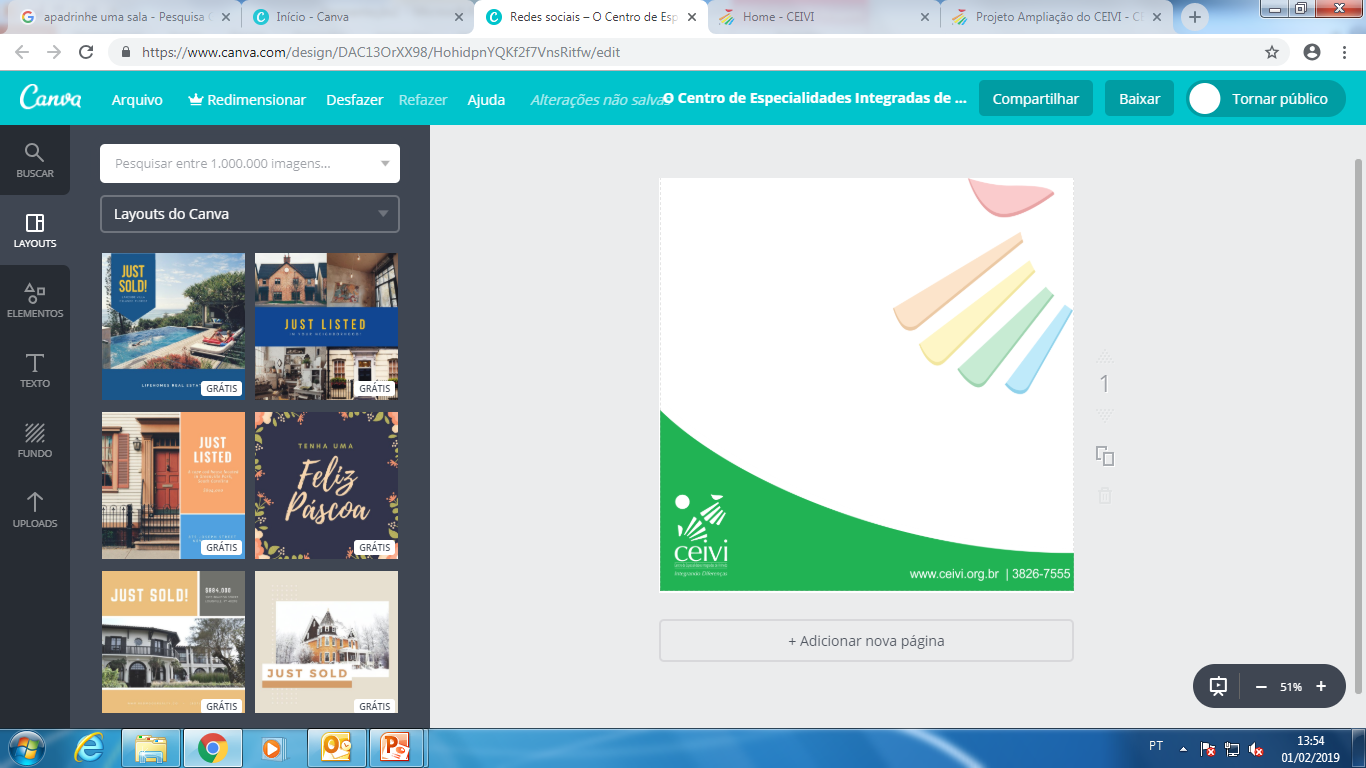 Despesas – R$ 236.767,27
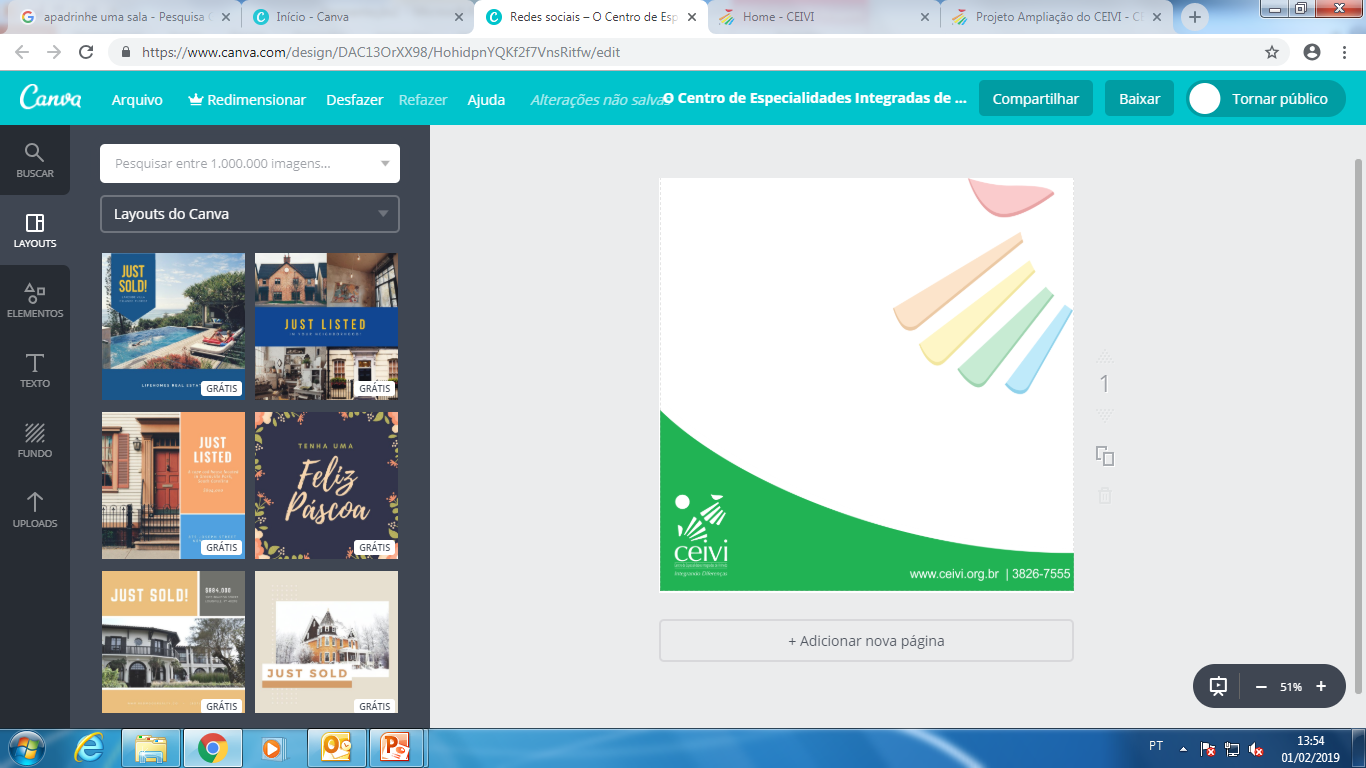 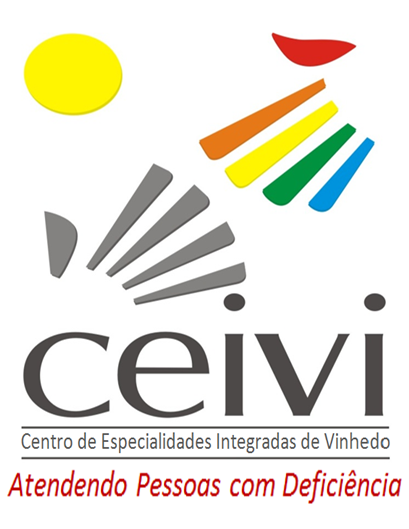 Centro de Especialidades Integradas de Vinhedo
Avenida Páscoa Zanetti Trevisan, 479 – Jardim Itália
Vinhedo/SP – CEP: 13.289-172
www.ceivi.org.br